Mathematics
Enlargement by a non-integer scale factorLesson 2 of 8
Downloadable Resource
Miss Kidd-Rossiter
‹#›
Independent task
1. Which of the shapes on the grid are enlargements of each other, what are the scale factors of enlargement?
F
G
E
H
J
‹#›
Independent task
2. Identify the triangles that are not enlargements of the triangles marked X. Give reasons for your choices.
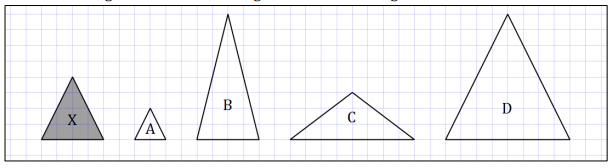 ‹#›
Independent task
3. The shape below is enlarged by different scale factors. On squared paper draw an image of enlargement for each of the below scale factors.
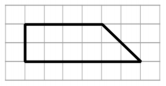 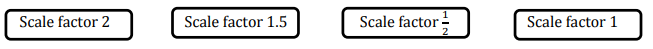 ‹#›